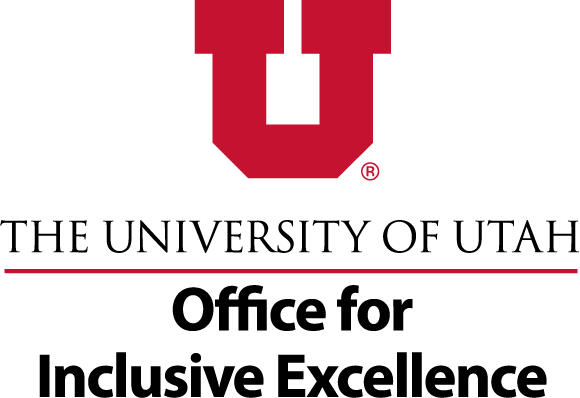 Experiencing Microaggressions						via Virtual Gallery Stroll
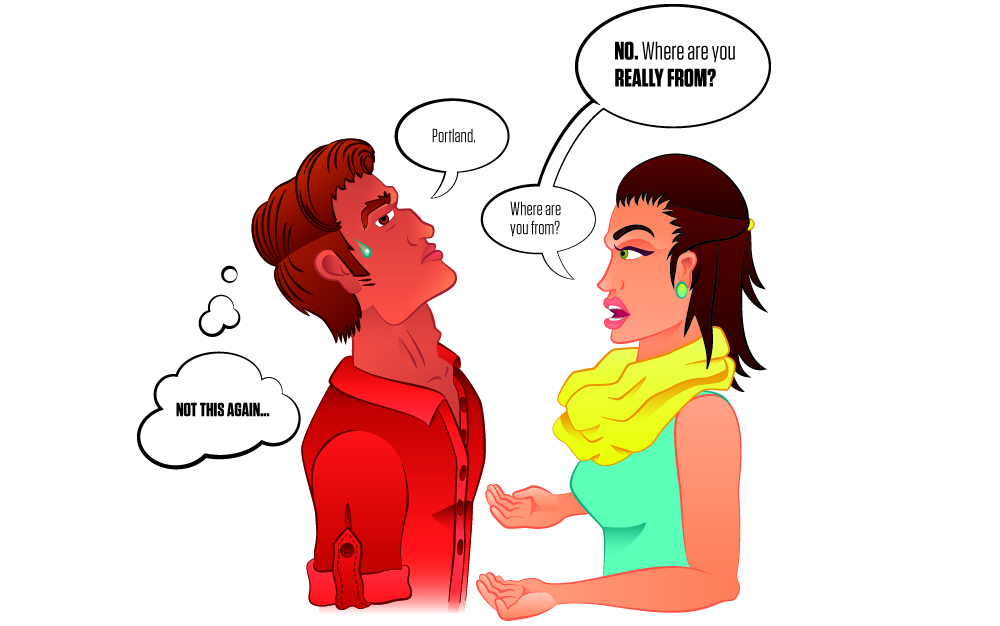 1
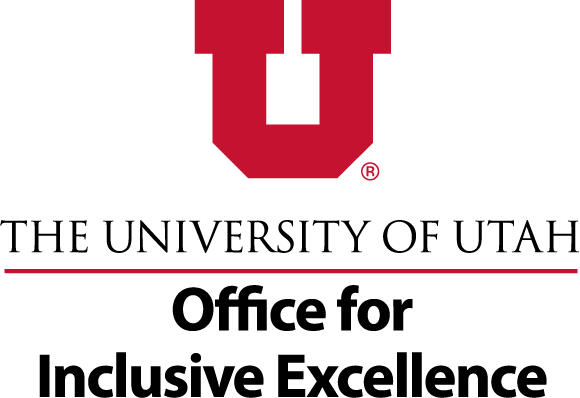 “What’s your spirit animal?”
2
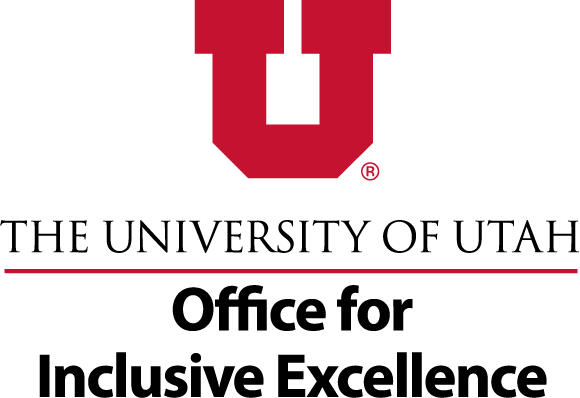 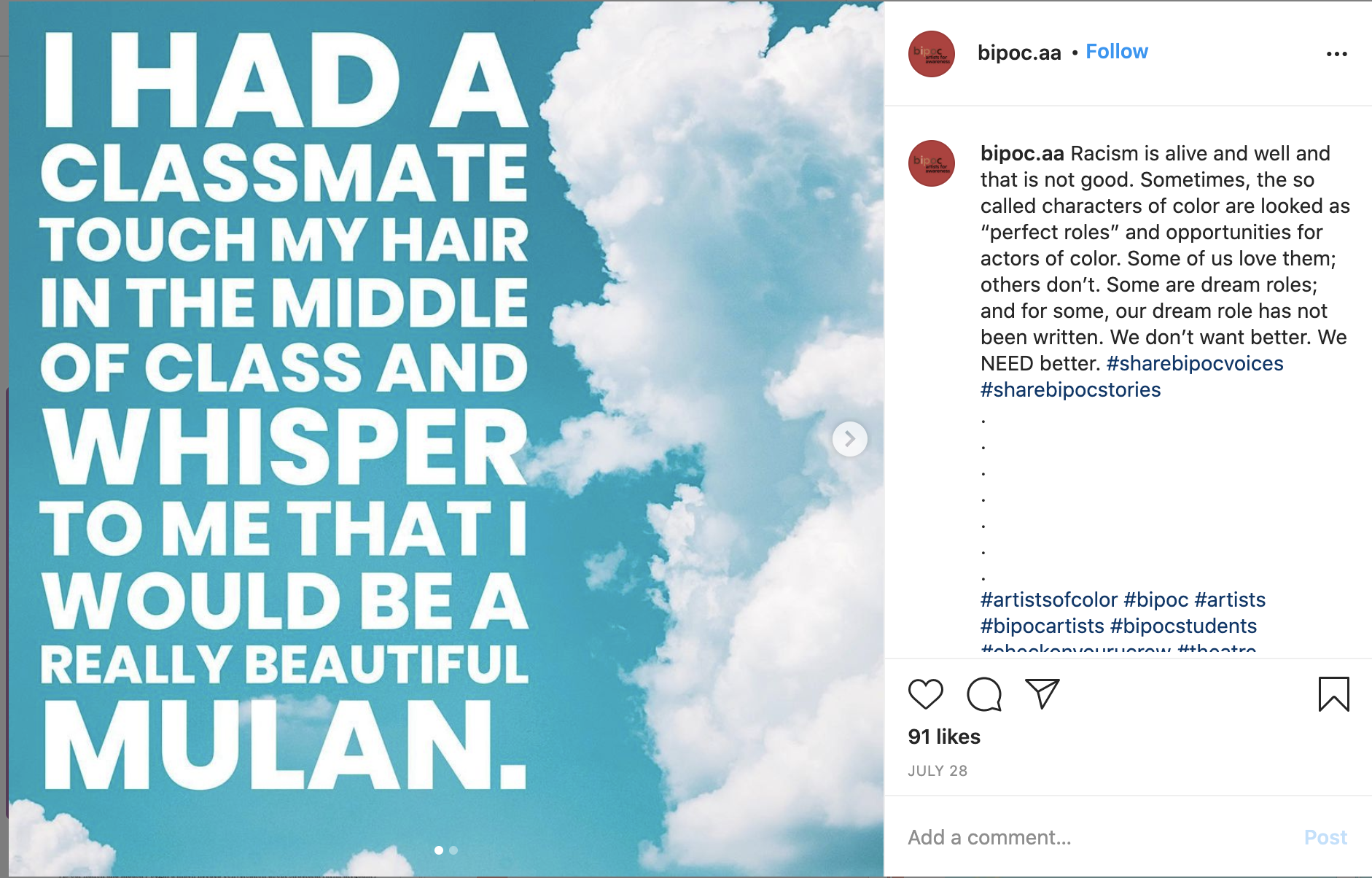 3
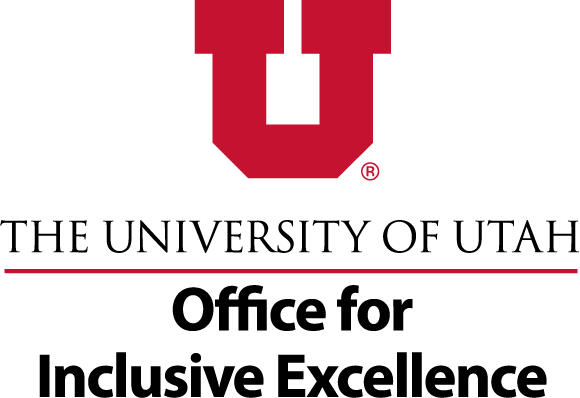 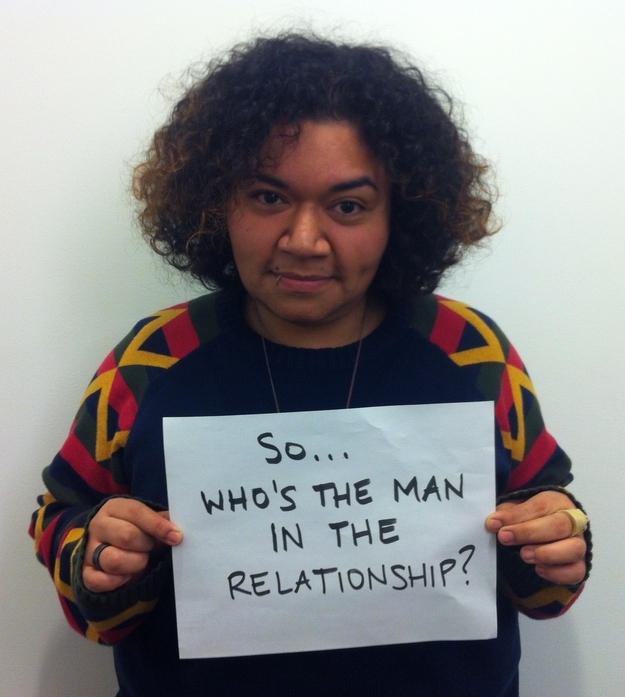 4
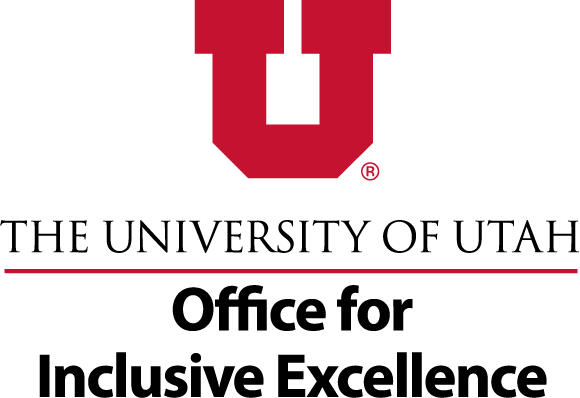 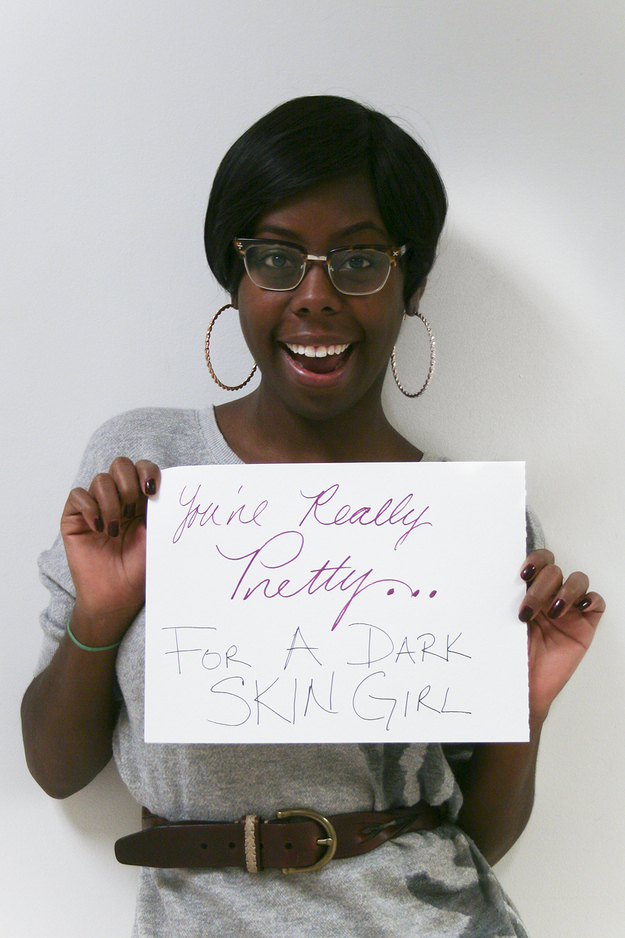 5
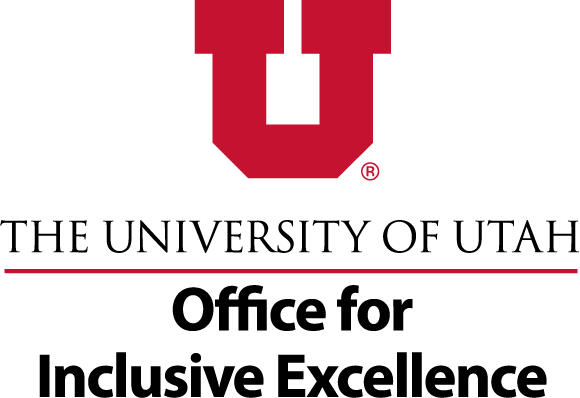 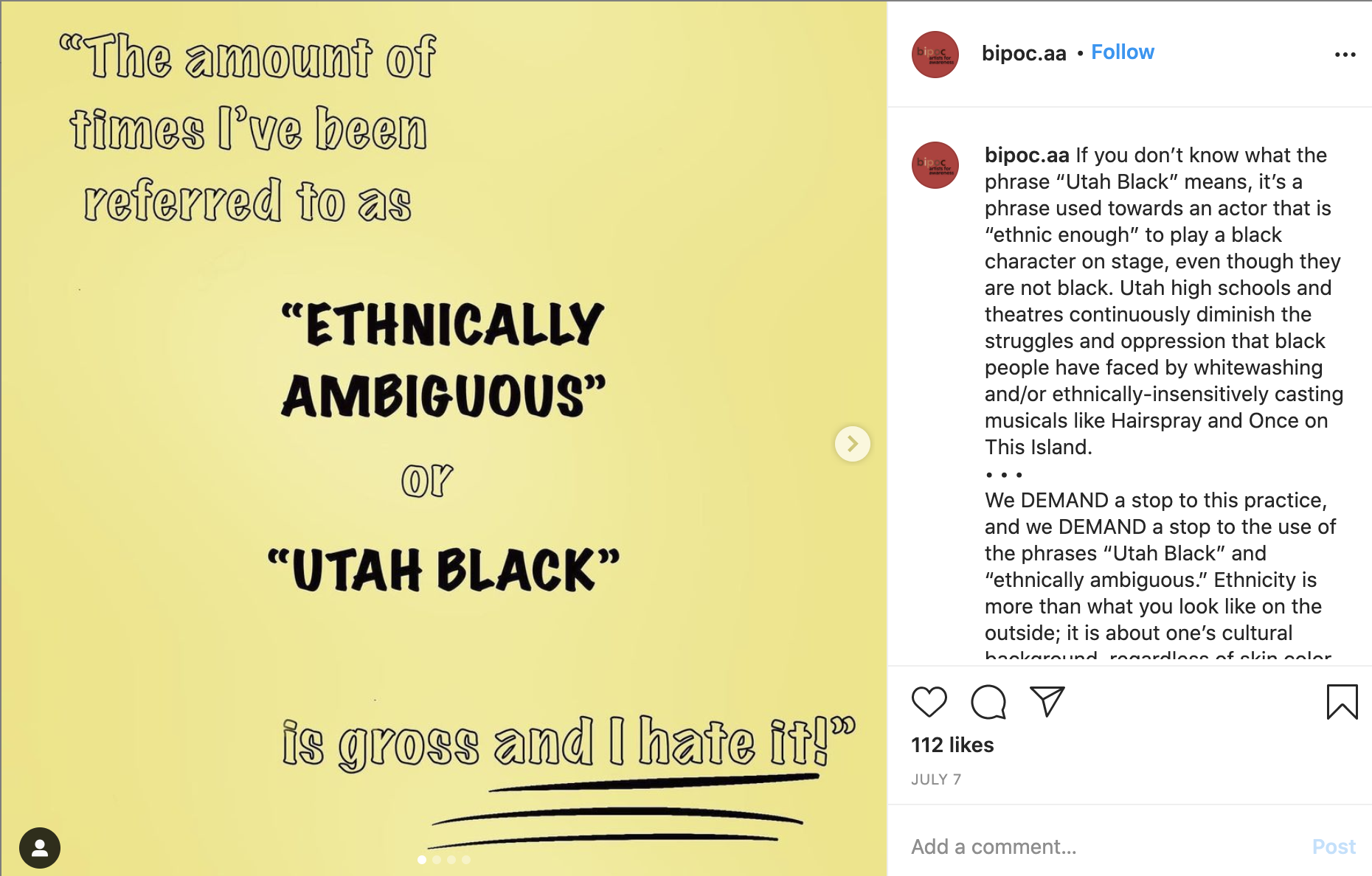 6
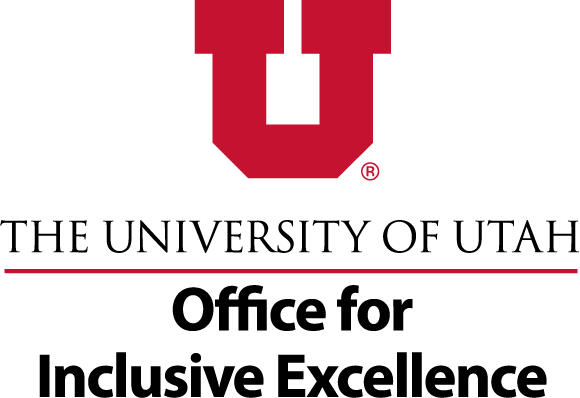 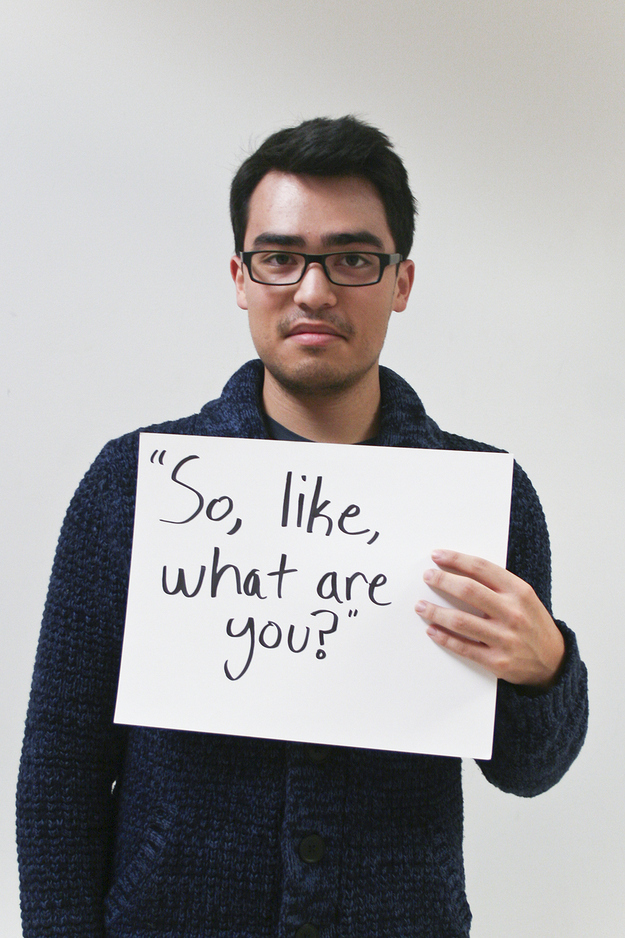 7
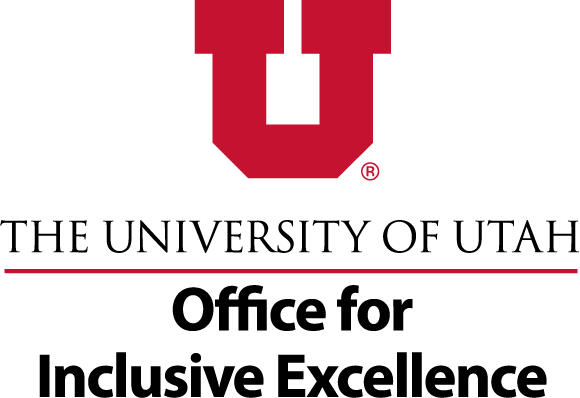 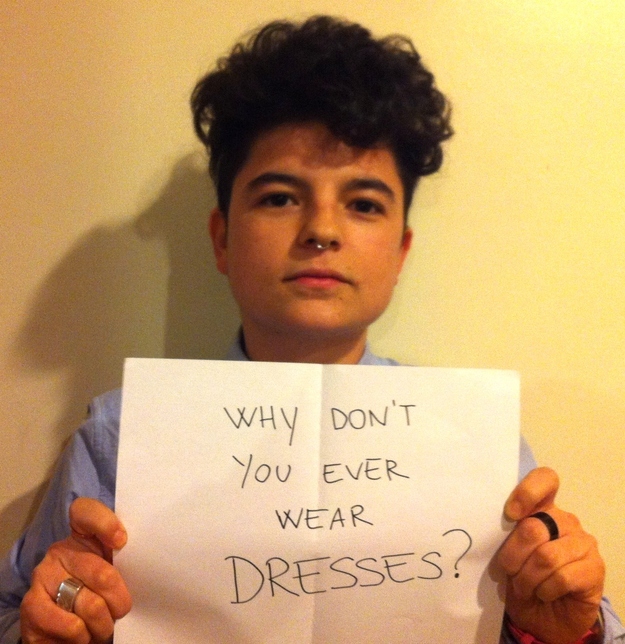 8
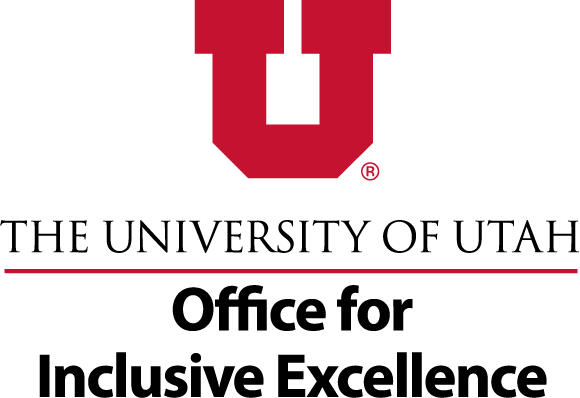 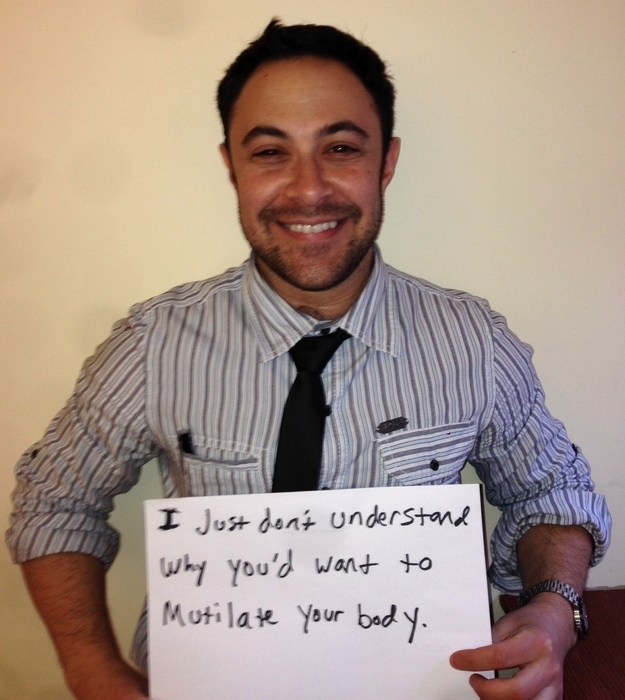 9
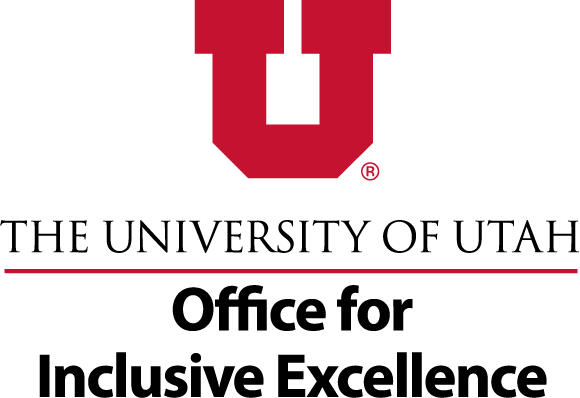 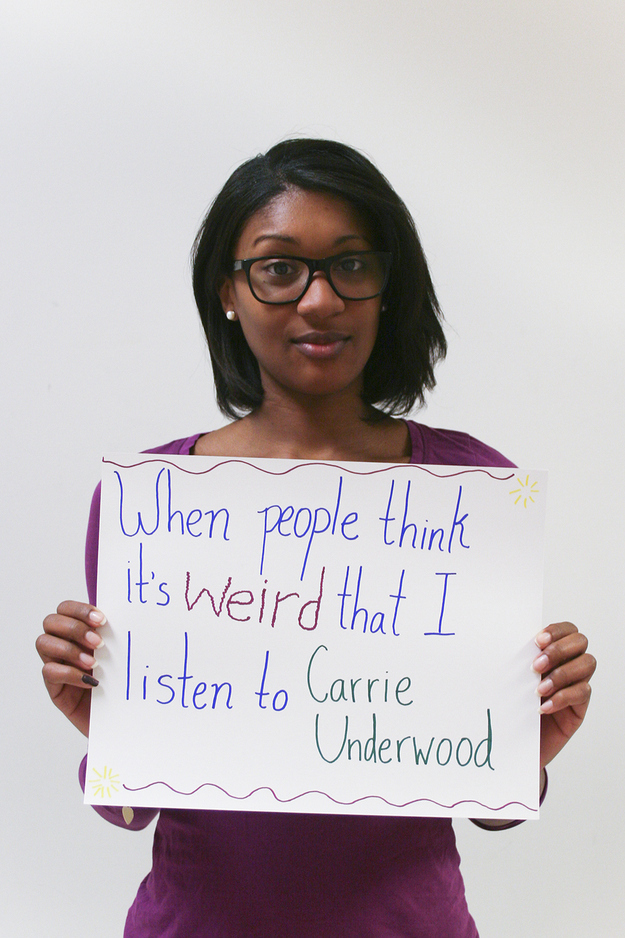 10
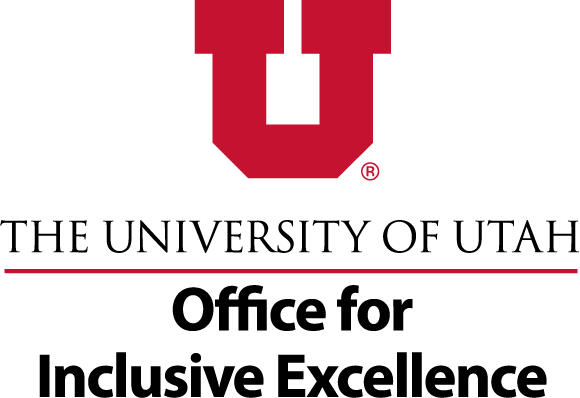 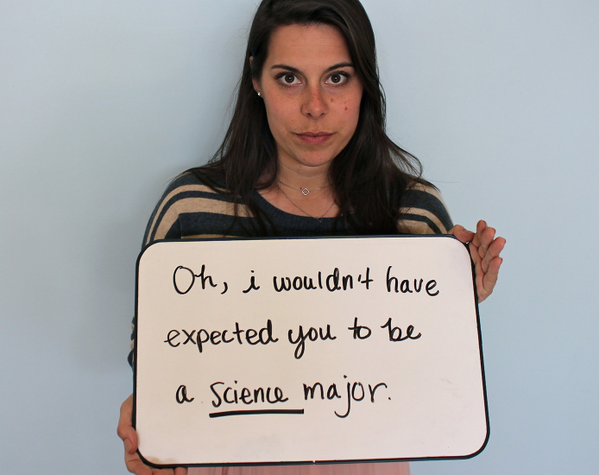 11
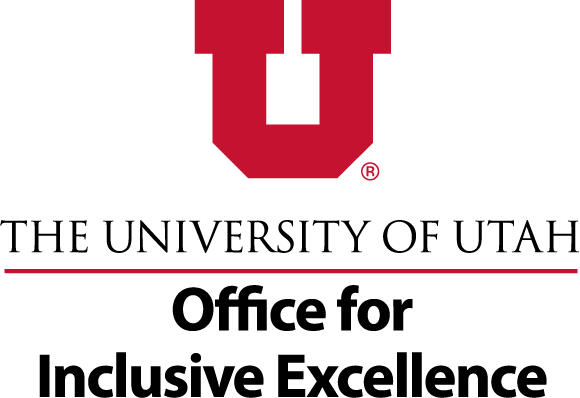 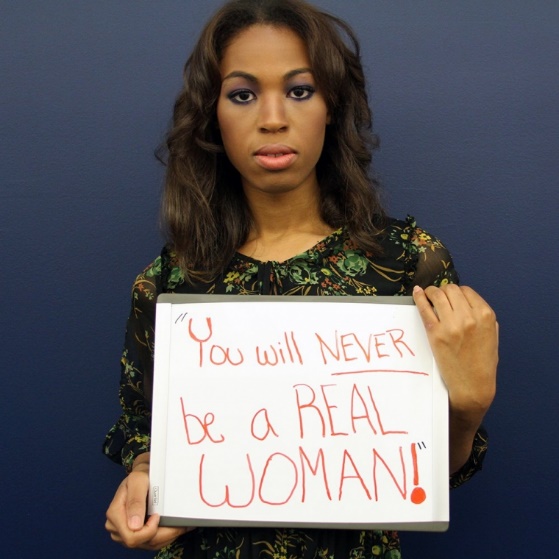 12
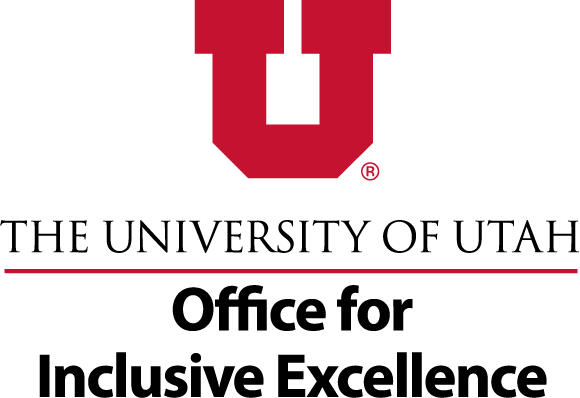 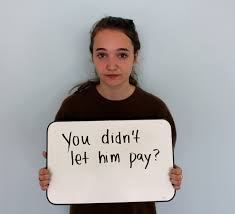 13
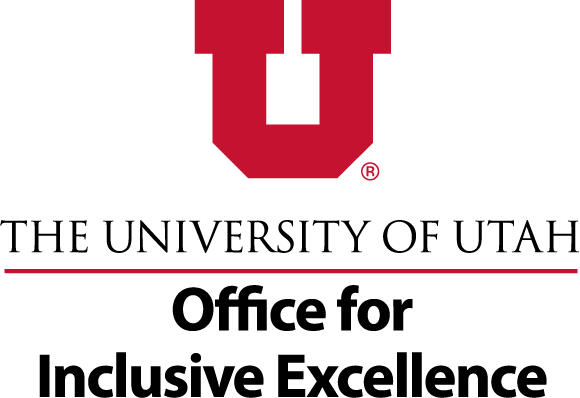 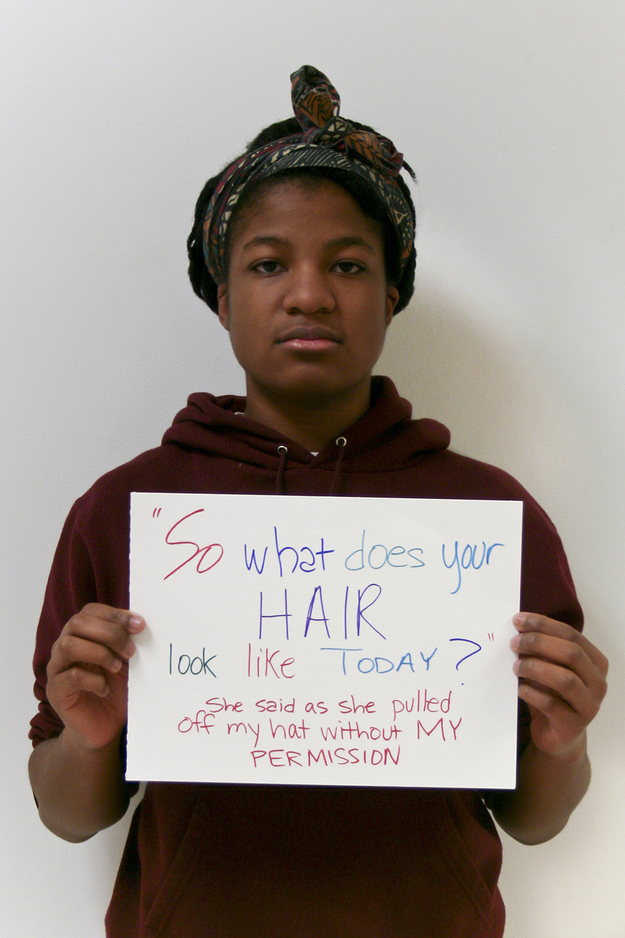 14
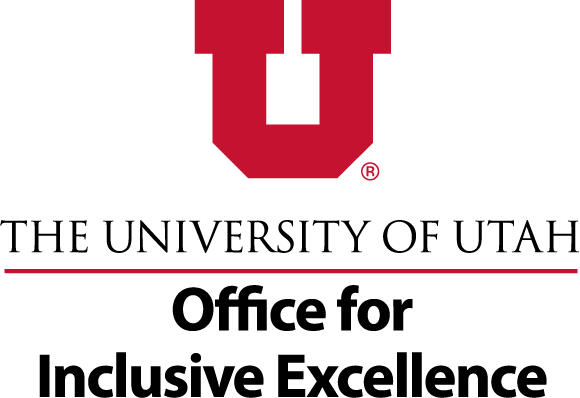 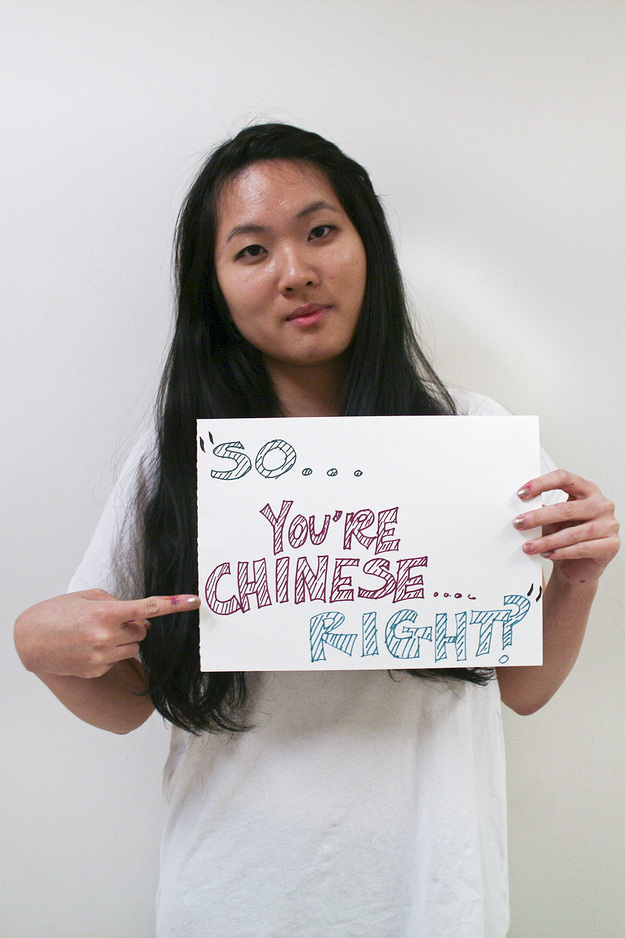 15
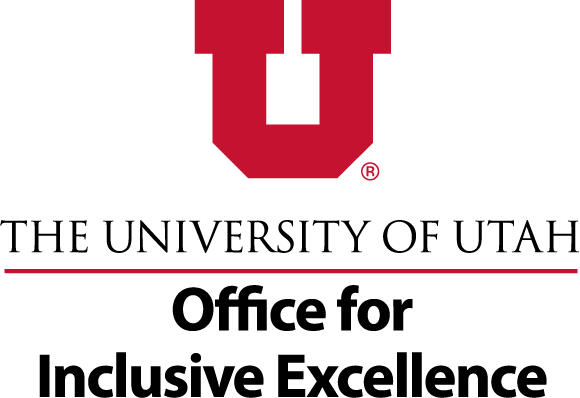 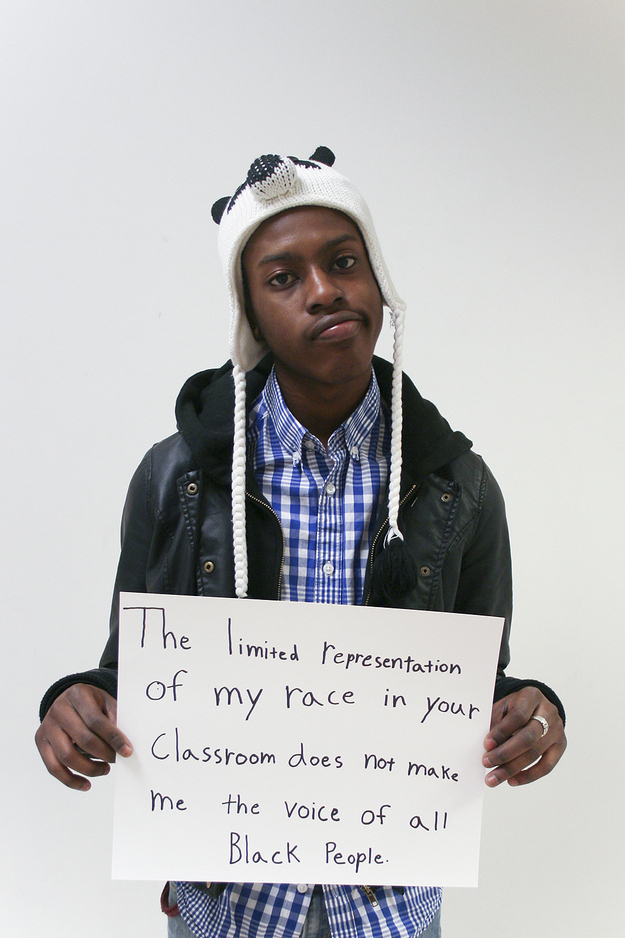 16
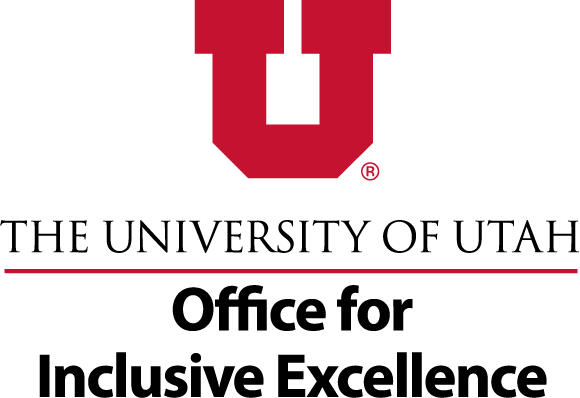 “I’m having a senior moment.”
17
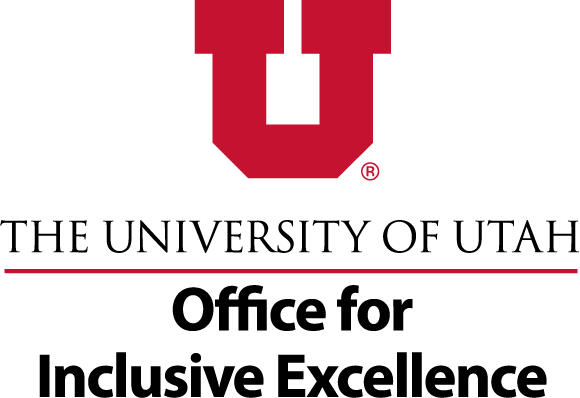 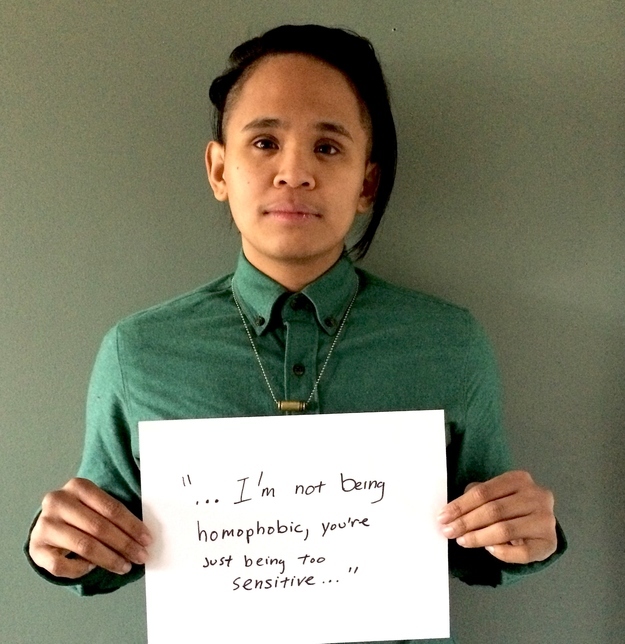 18
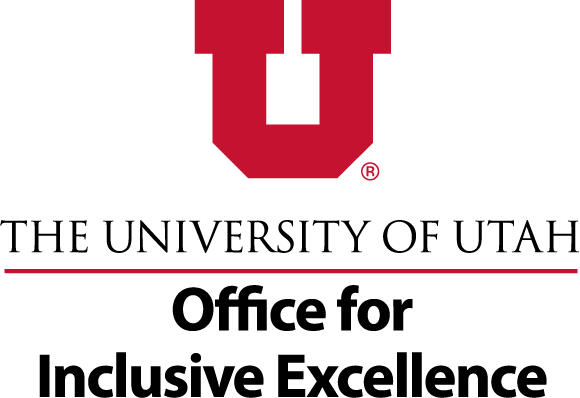 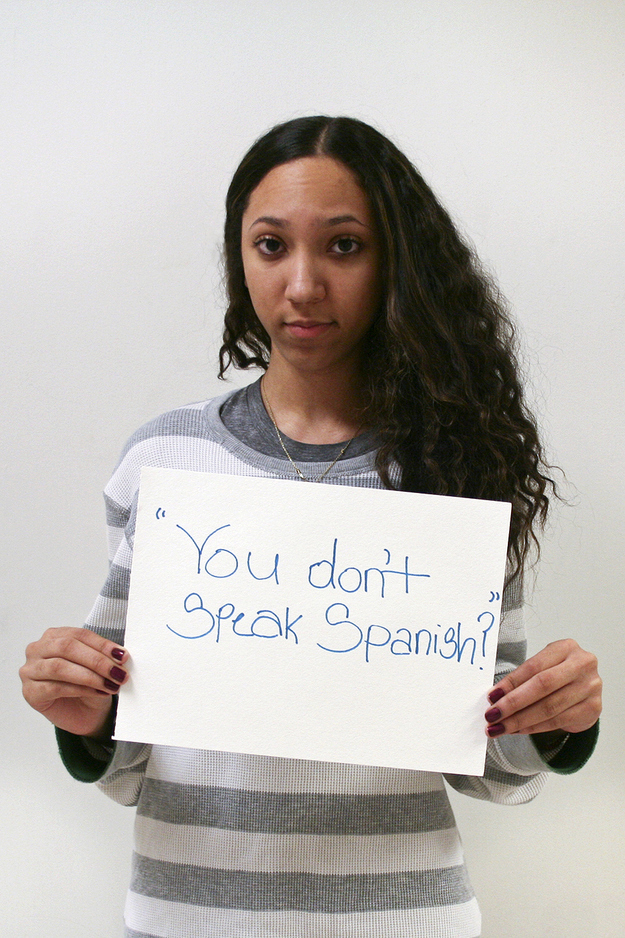 19
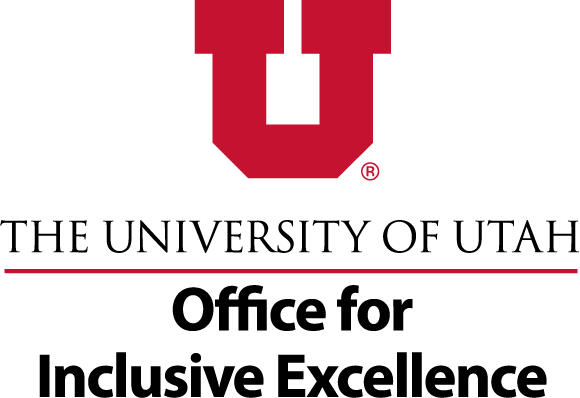 “That movie was lame!”
20
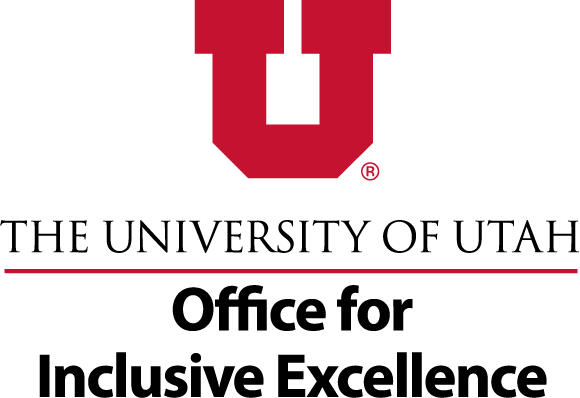 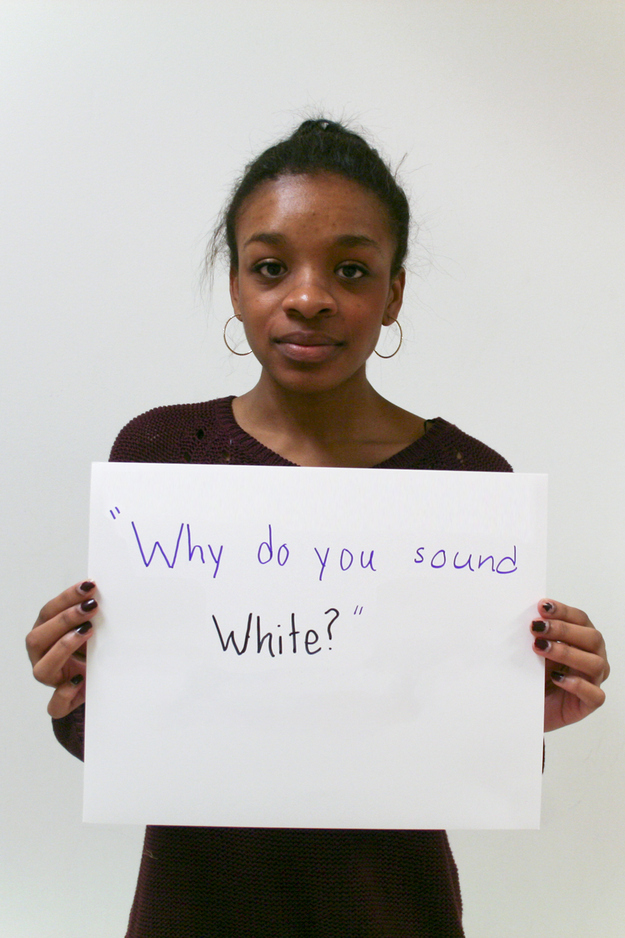 21
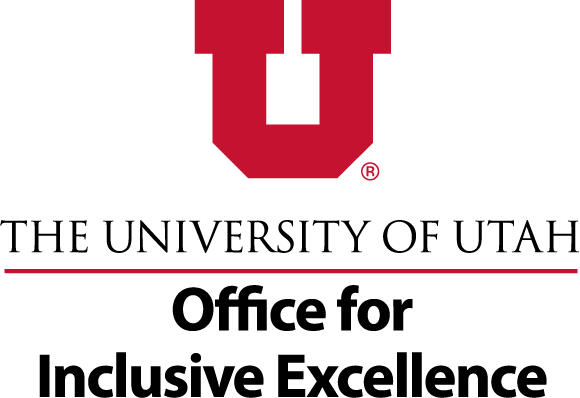 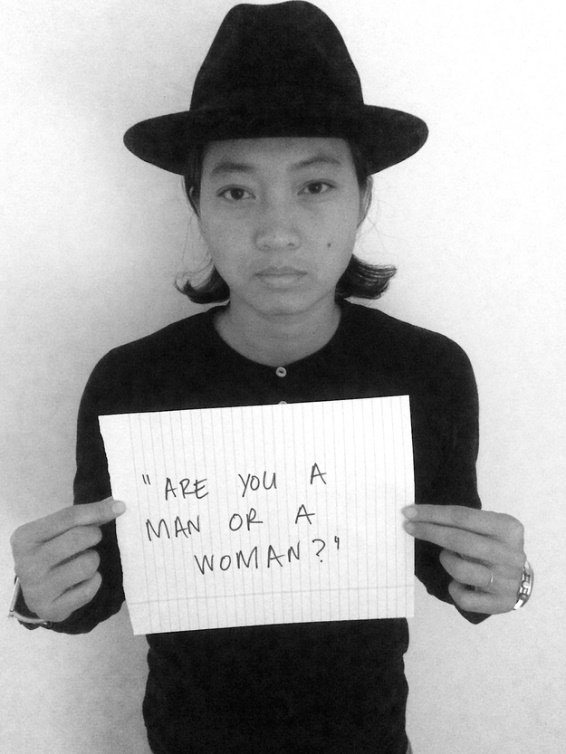 22
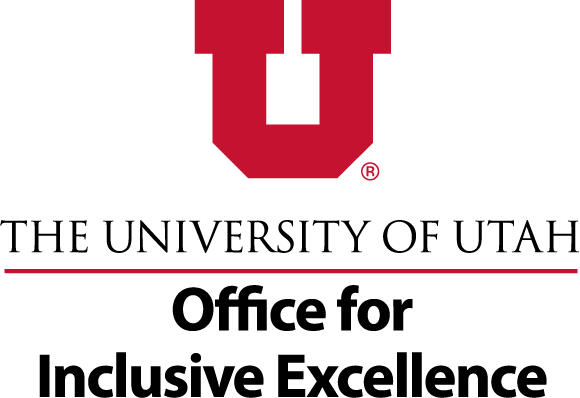 “Wow, you look great for your age!”
23
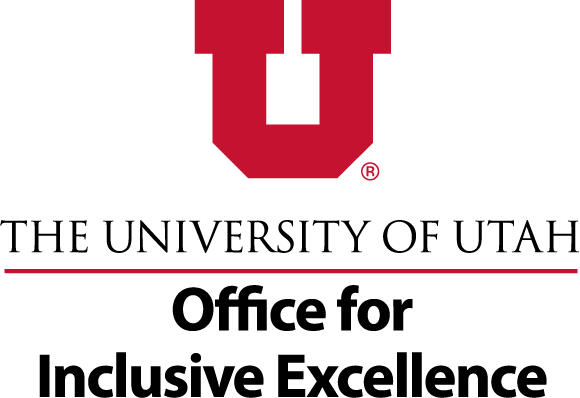 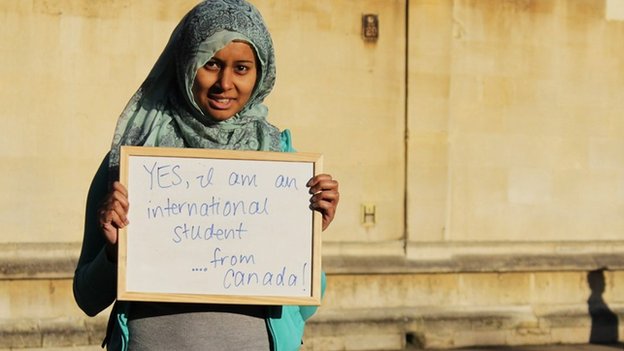 24
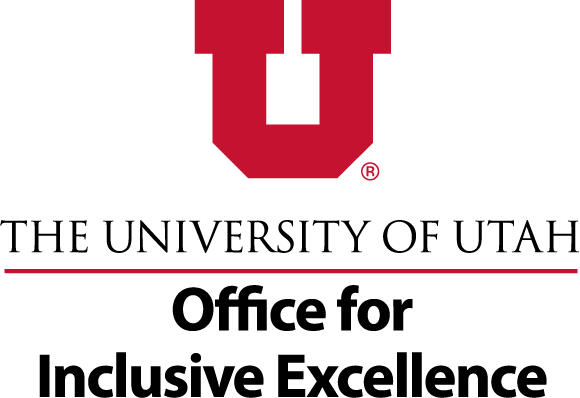 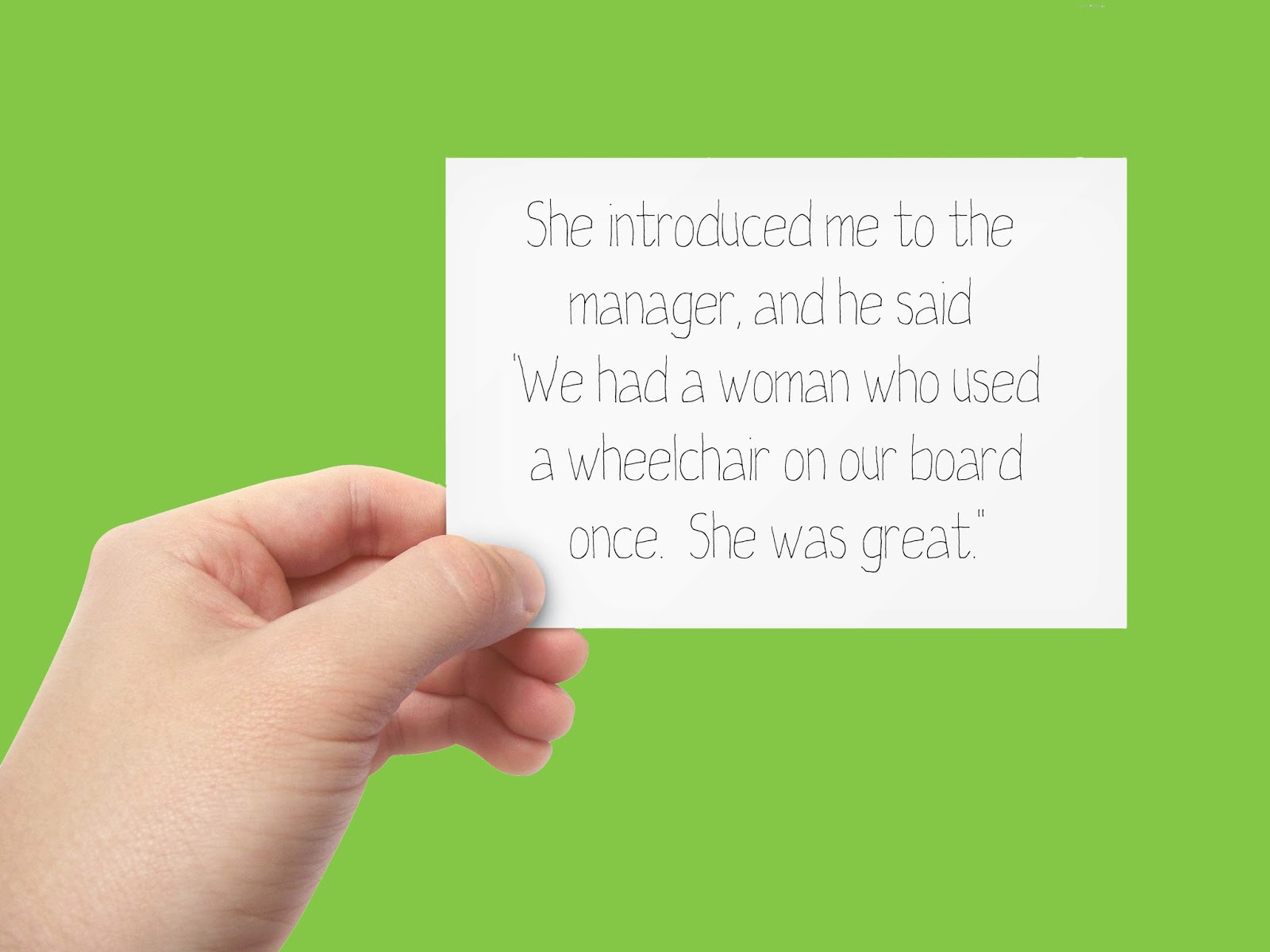 25
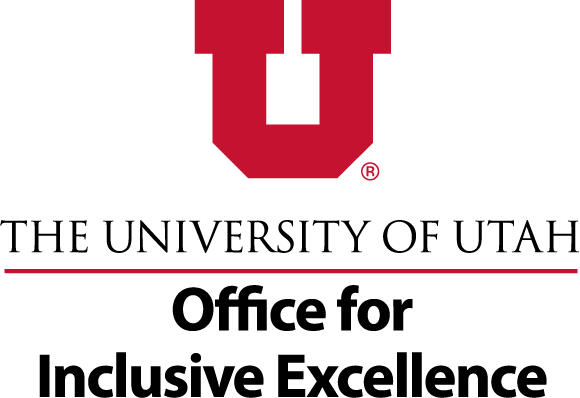 “You’re so smart for 15.”
26
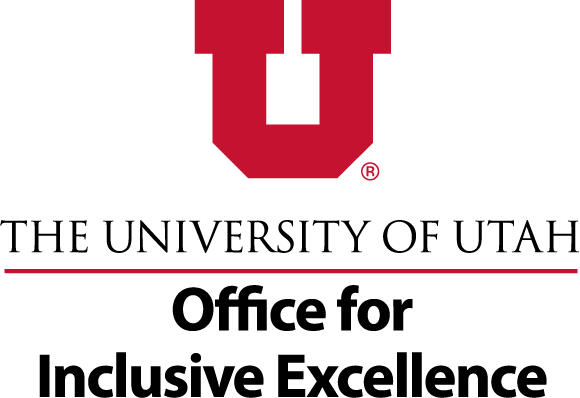 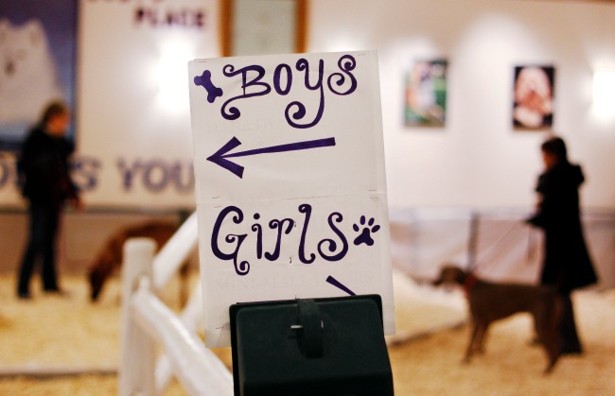 27
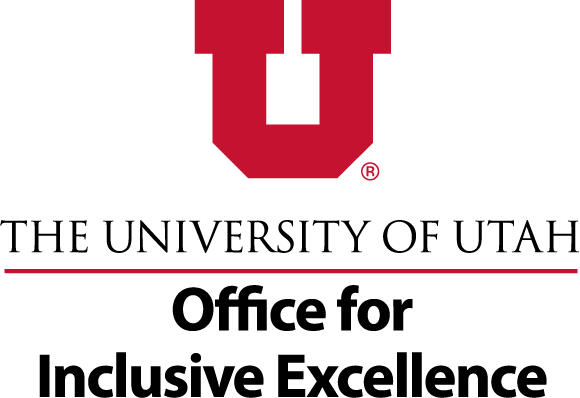 “Those people are crazy!”
28
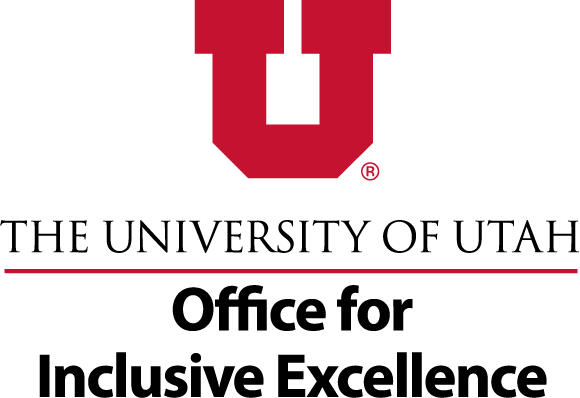 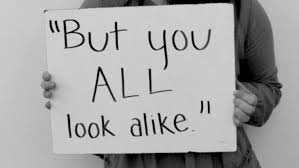 29
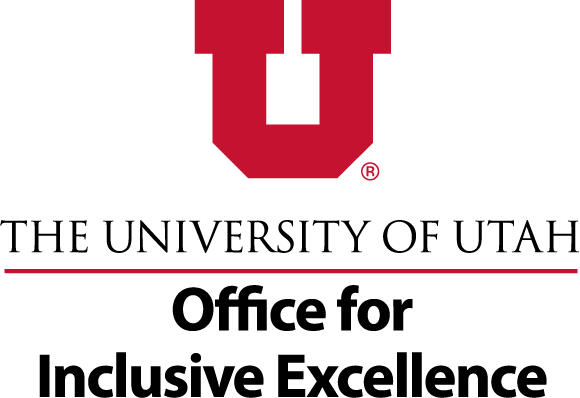 "You have such a pretty face. If you would just lose weight"
30